SEVERITAS (2021-2024) : Secure and Verifiable Test and Assessment Systems
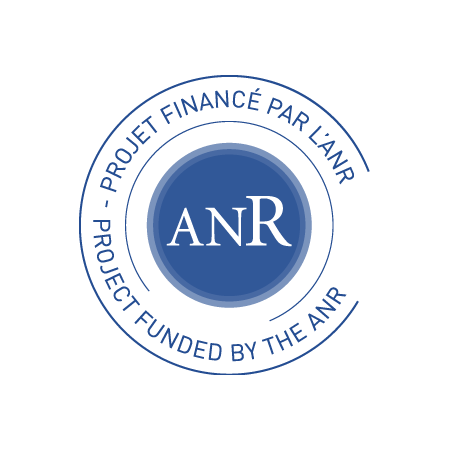 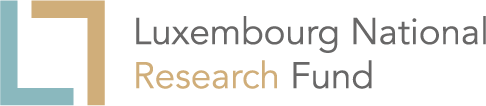 Vérification automatique de protocoles d’E-examen
Privacy
Anonymat
Vérifiabilité
Authentification
Secret
Détection de la triche
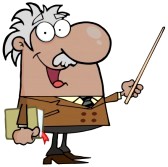 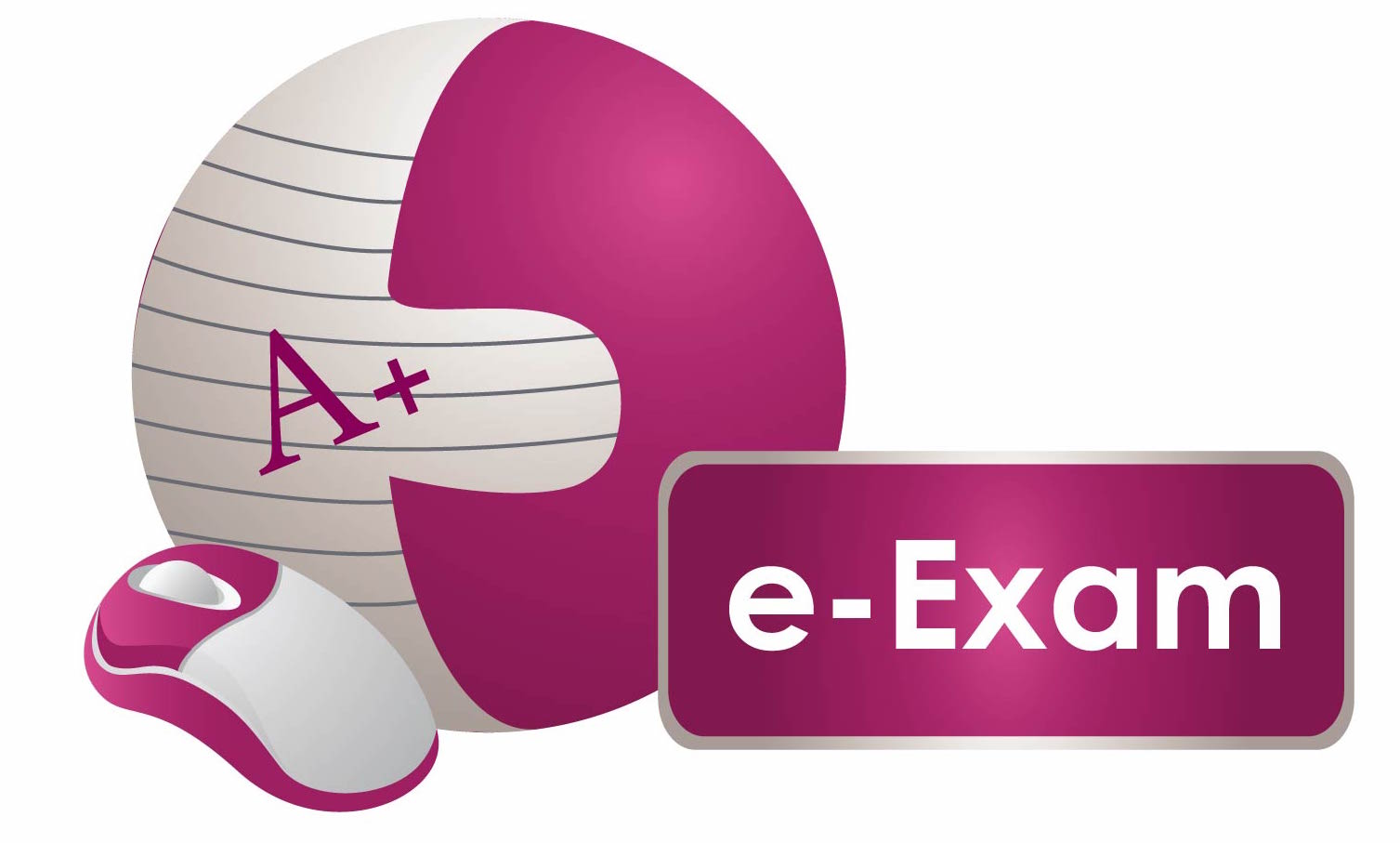 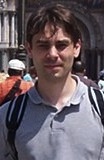 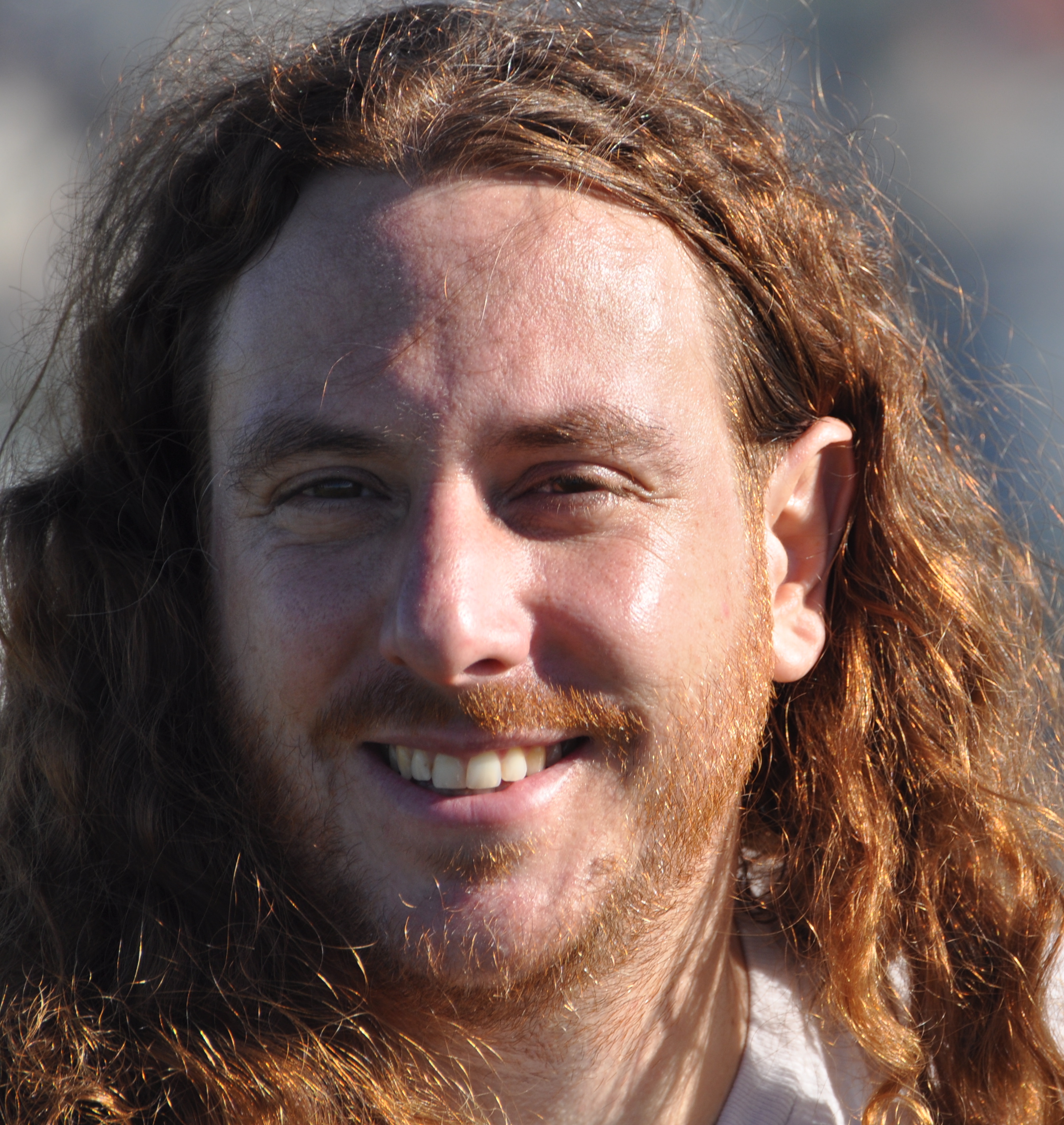 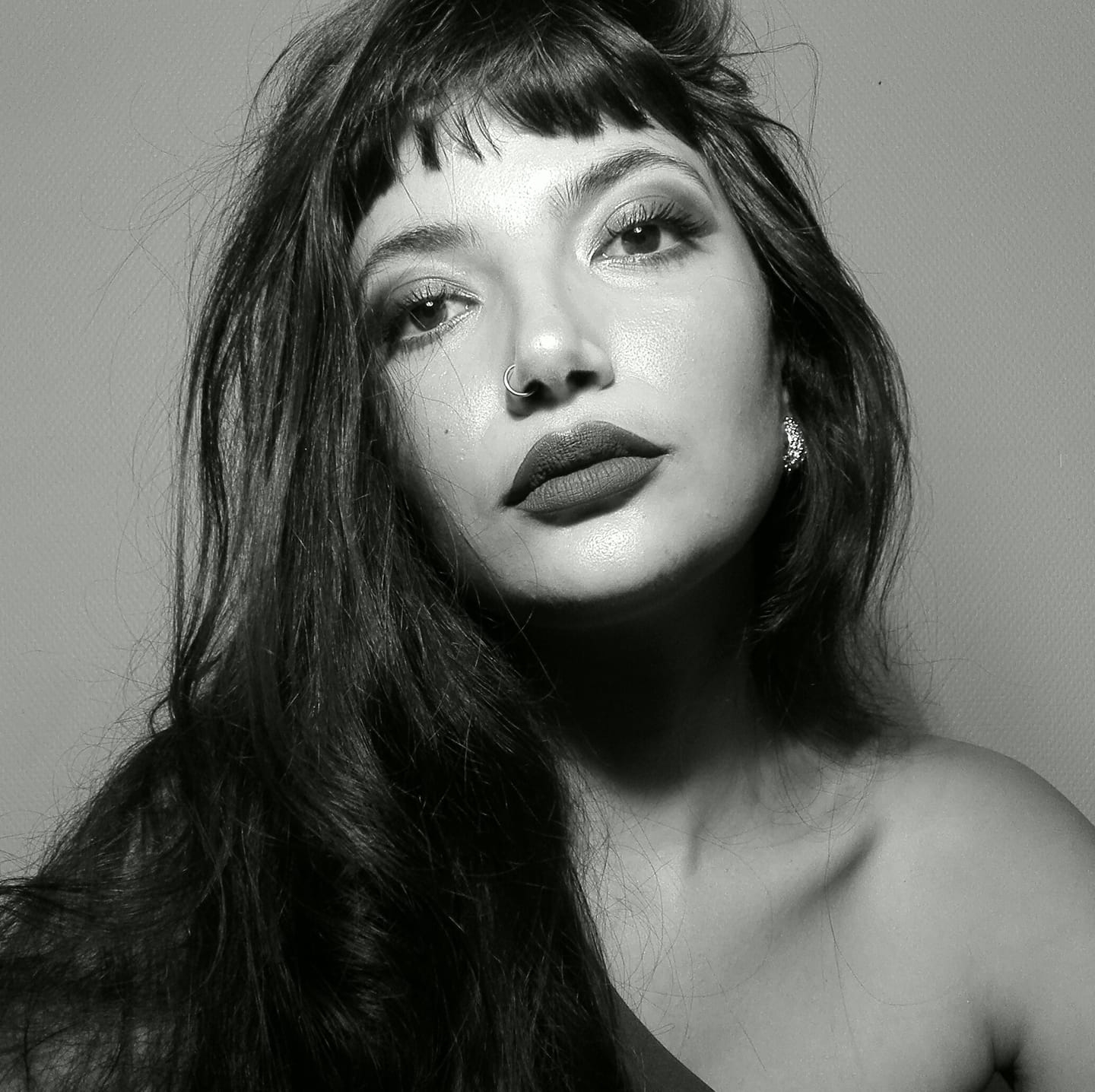 Sébastien Salva
Phd : Dhekra Mahamoud
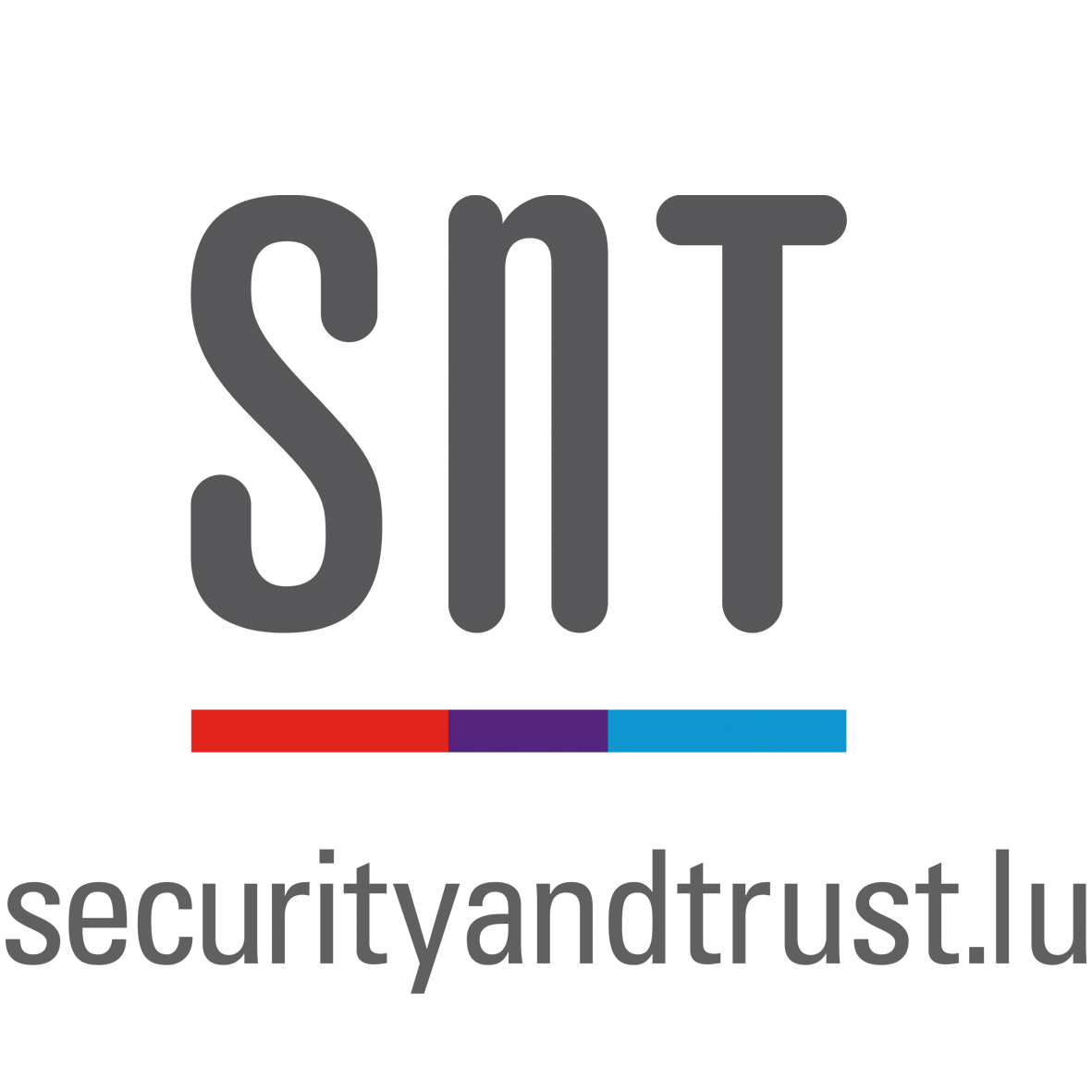 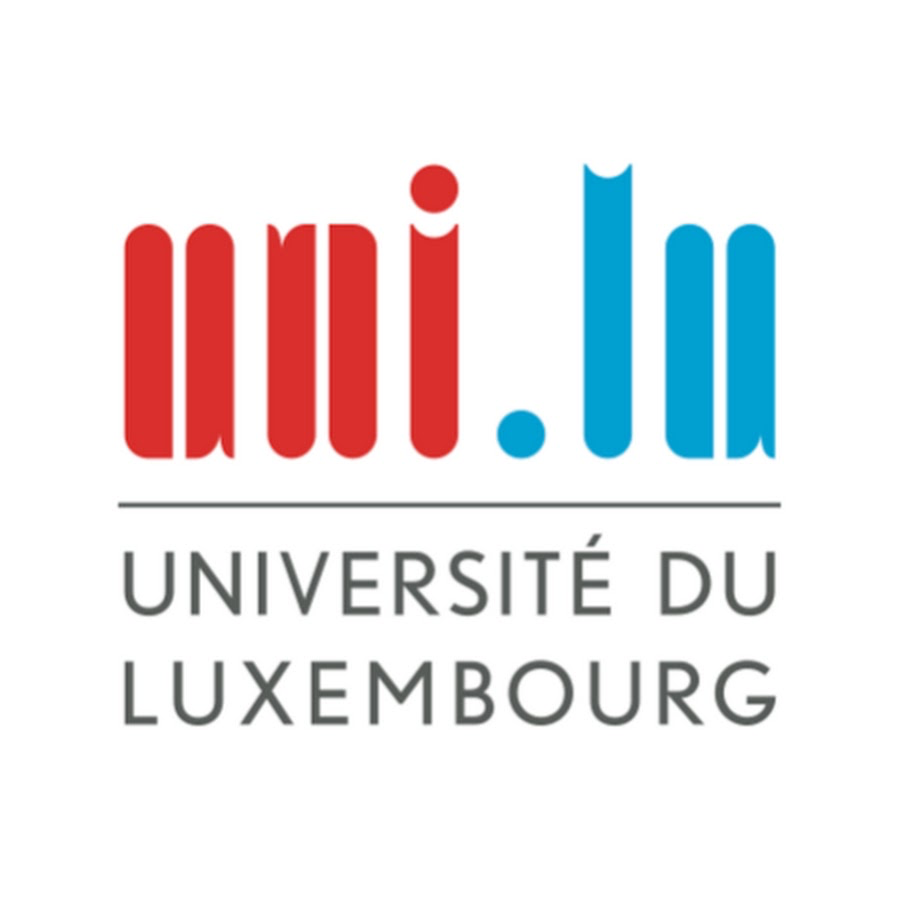 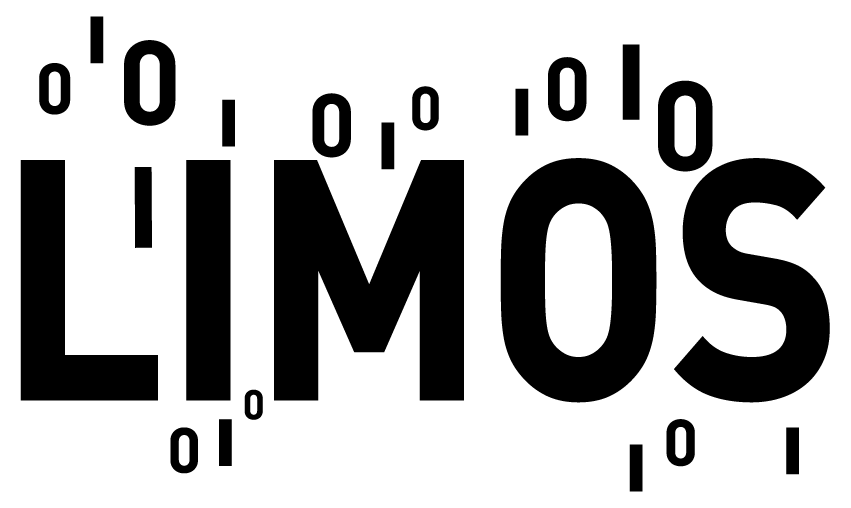 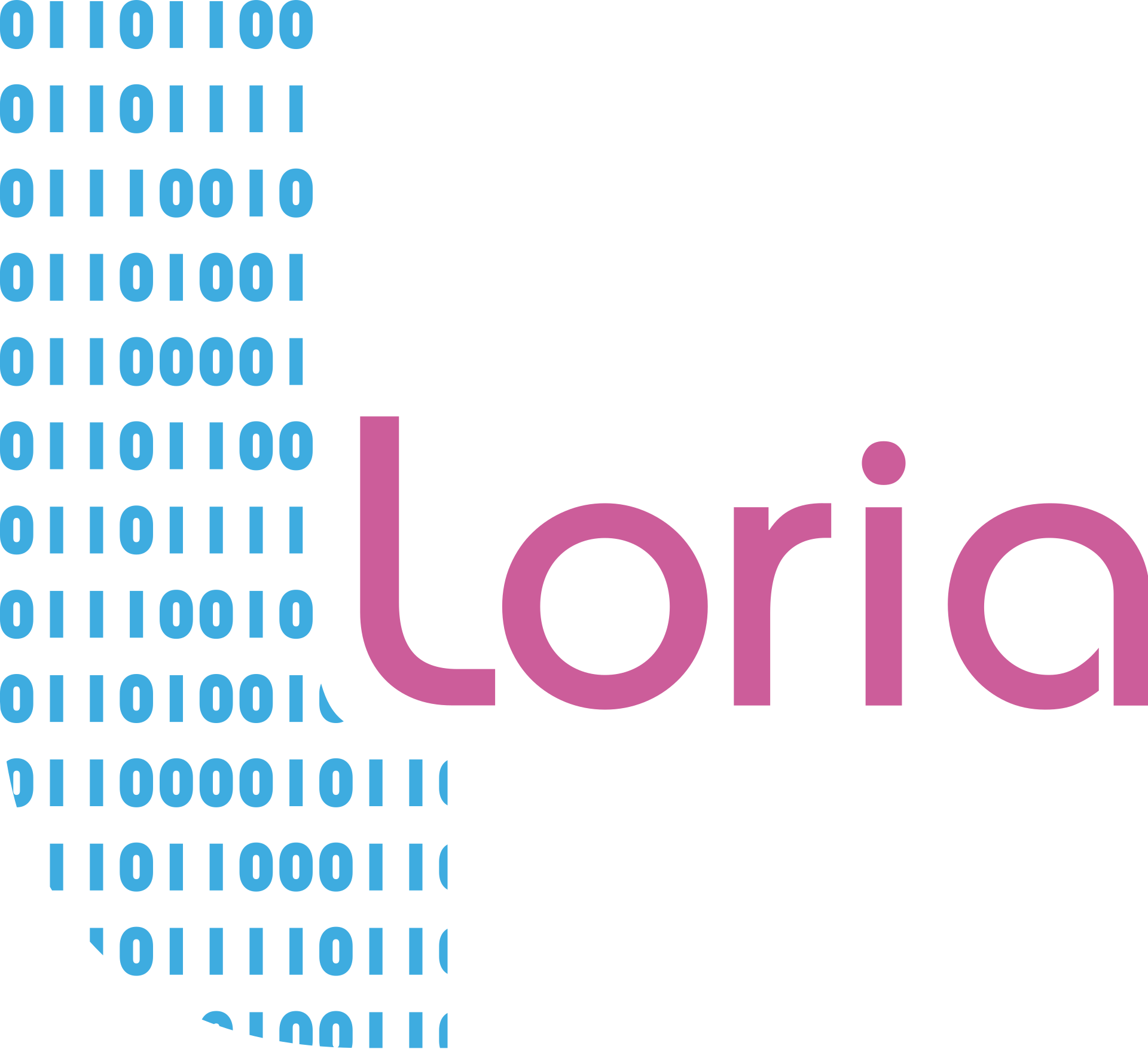 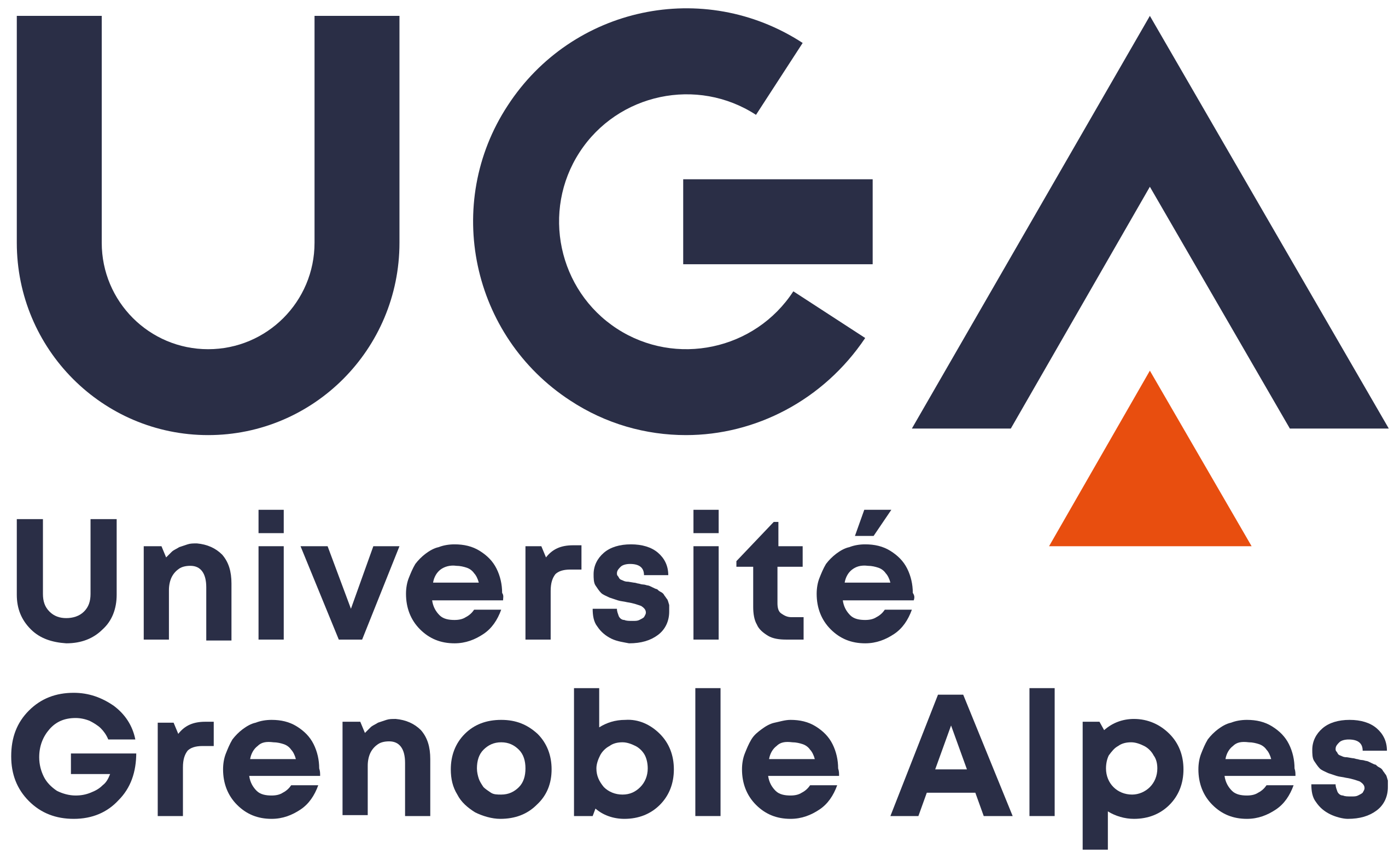 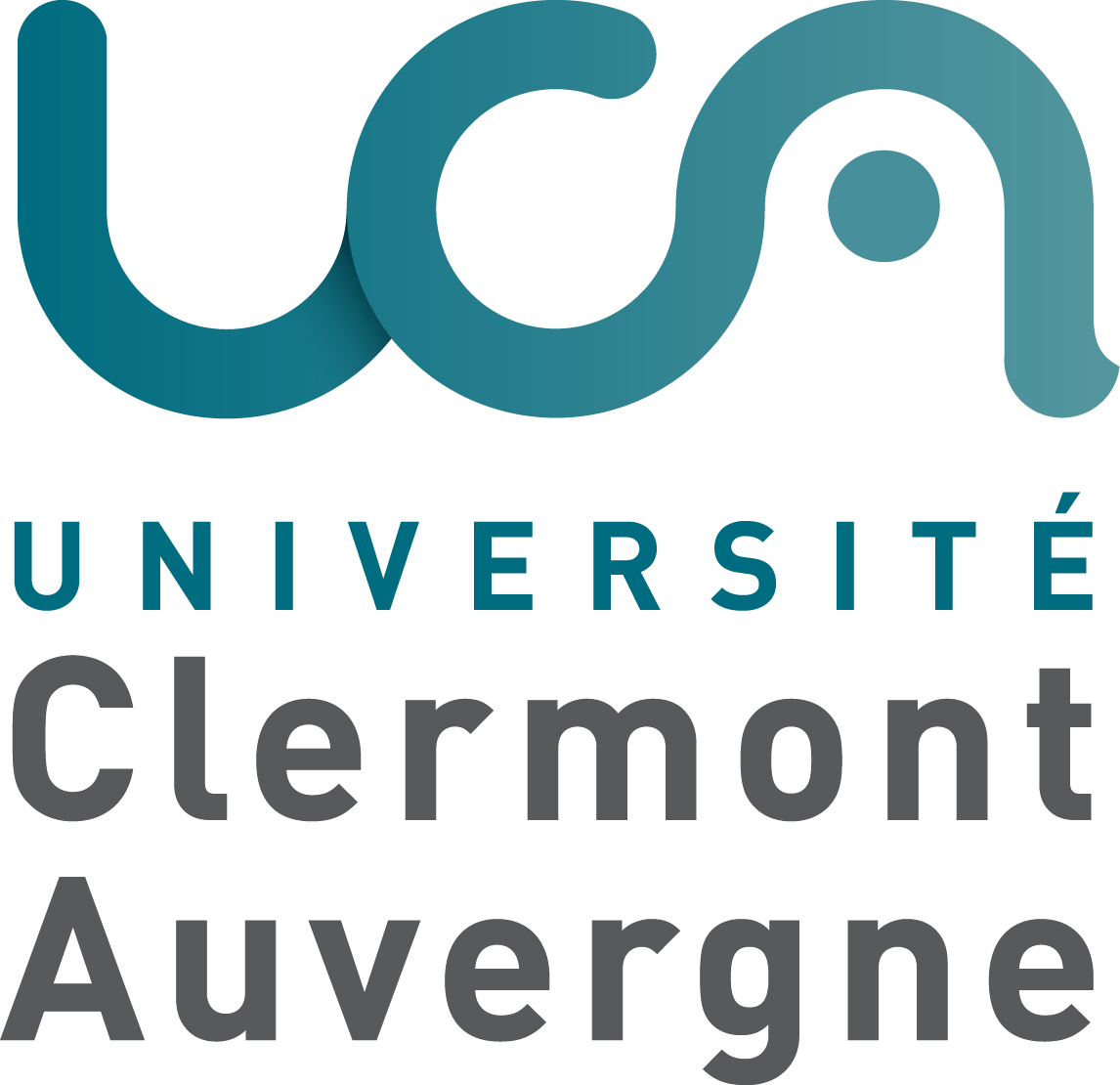 EcoMobiCoin
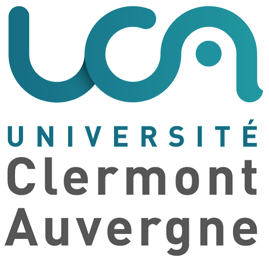 Objectif : Remplacer les preuves de travail des blockchains par des preuves de comportements éco-responsable.
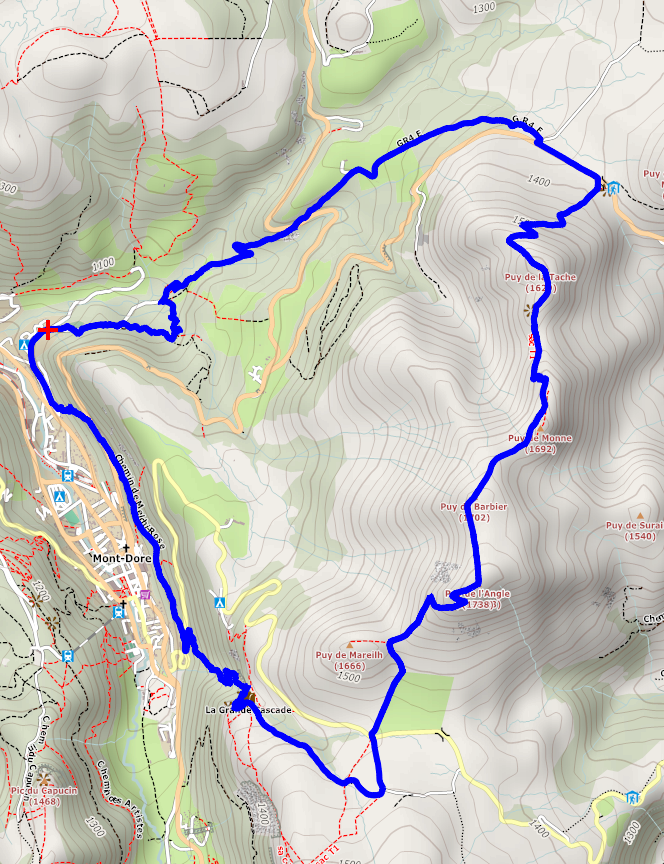 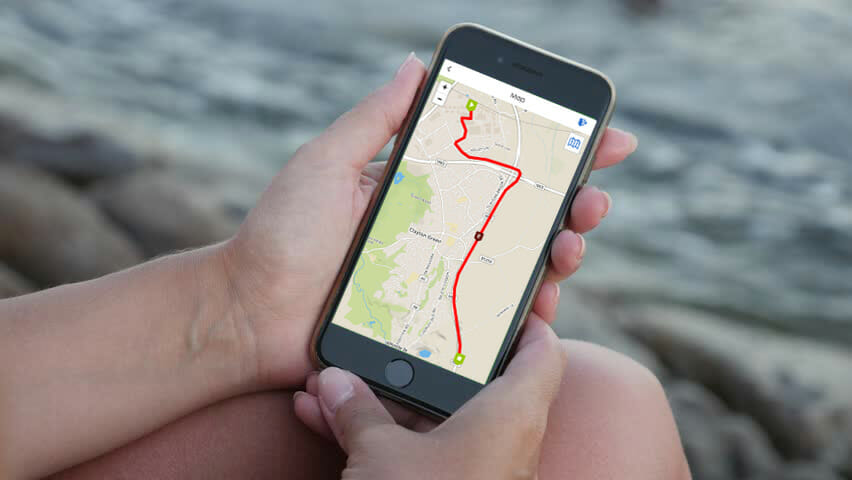 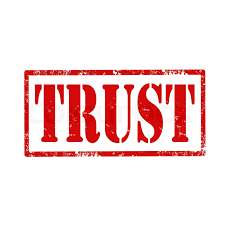 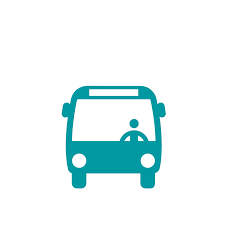 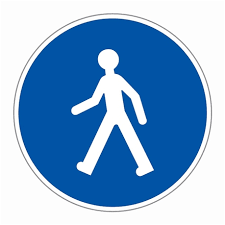 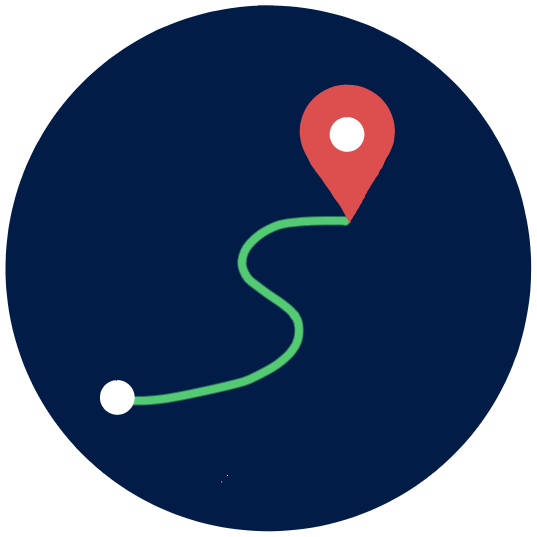 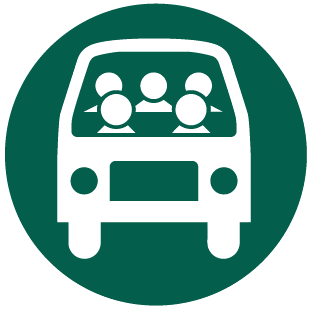 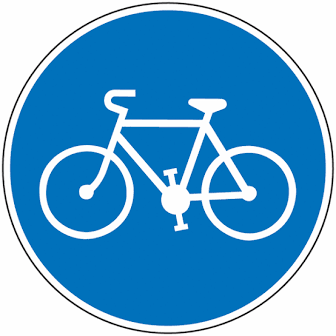 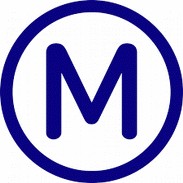 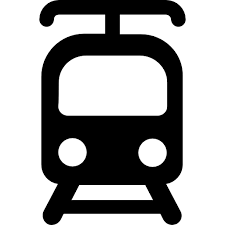 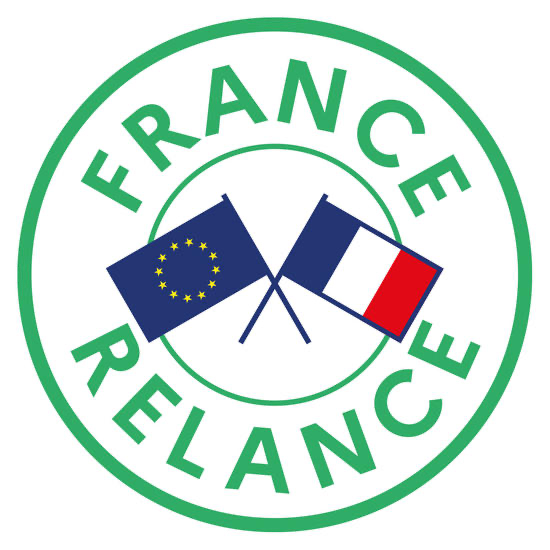 Monnaie éco-responsable fondante
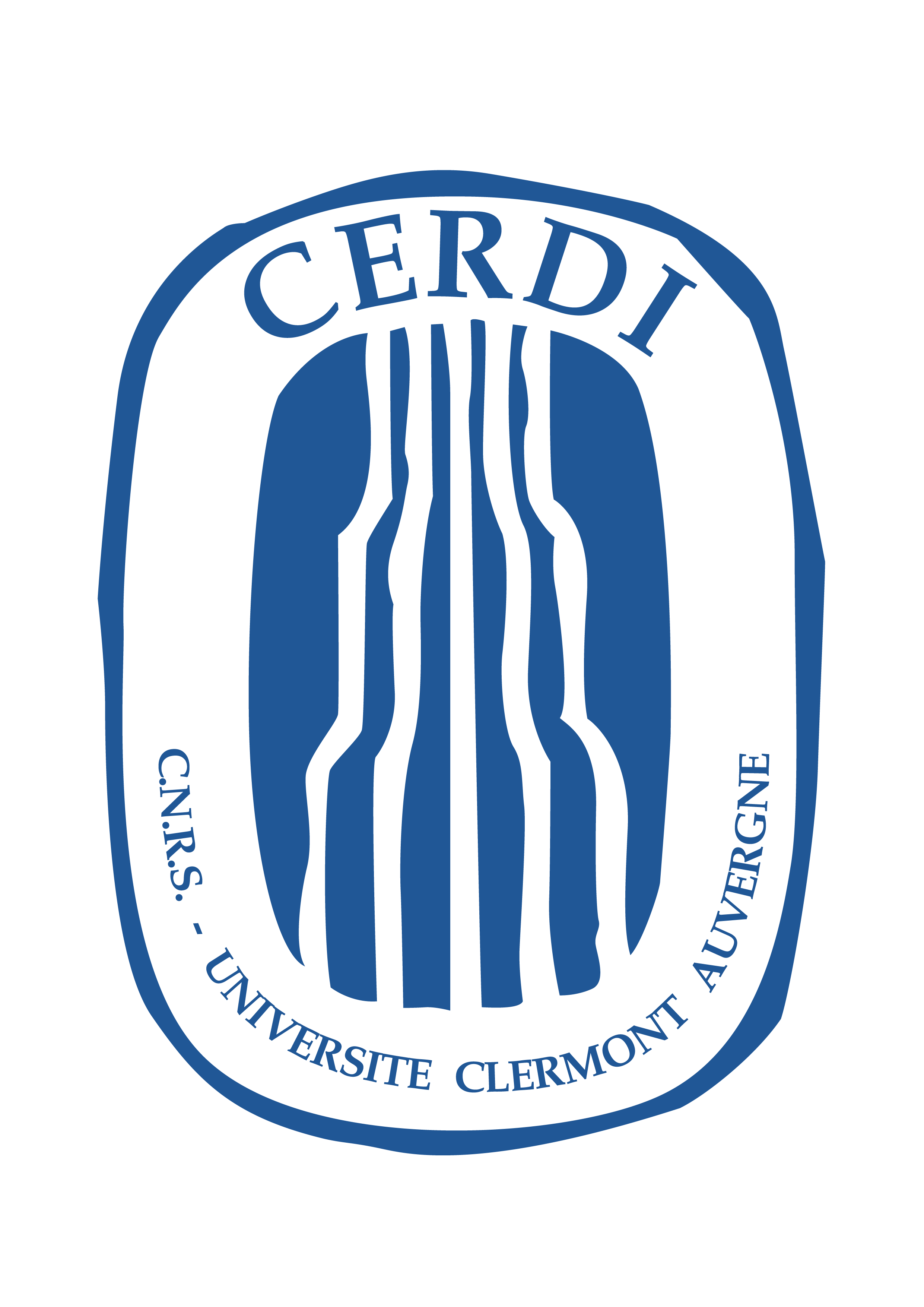 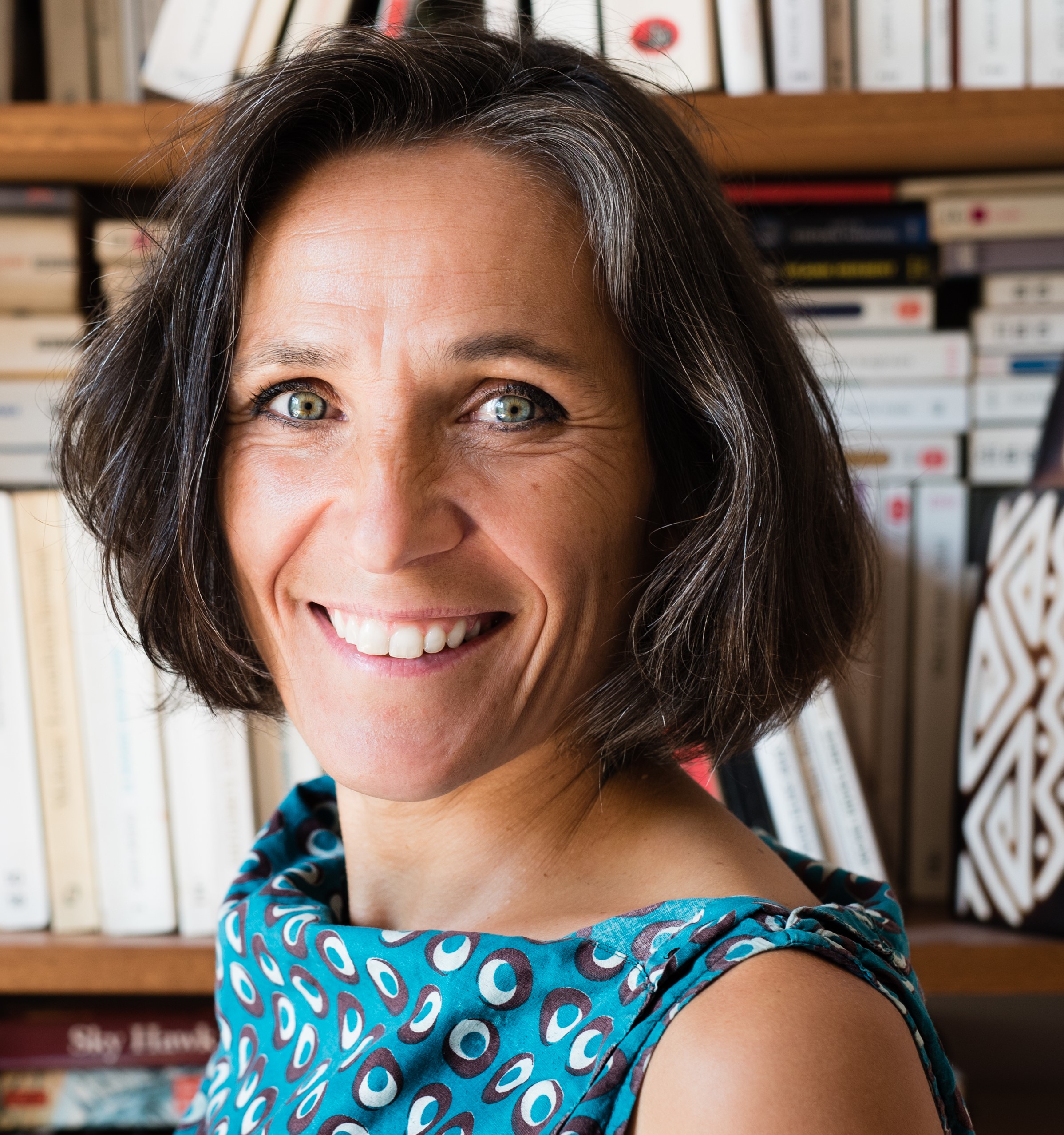 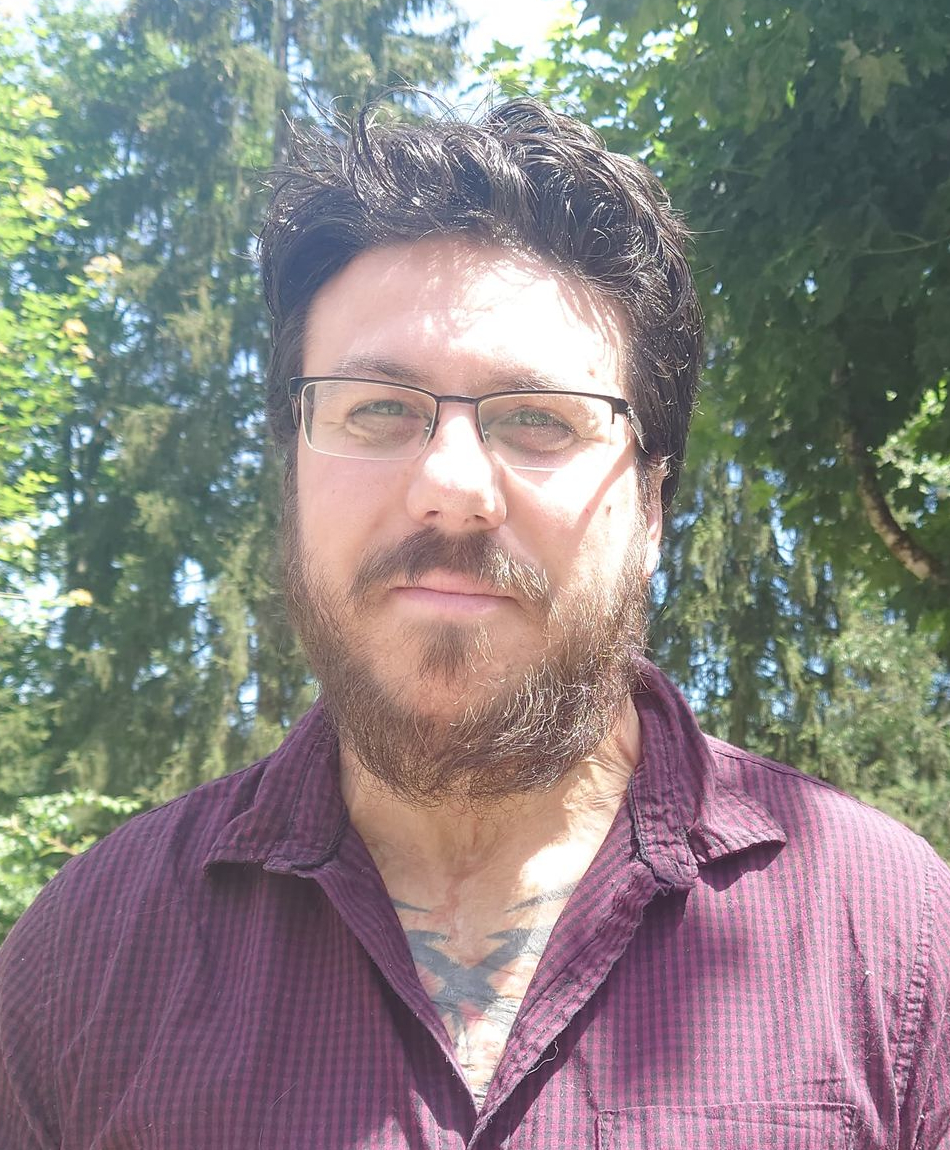 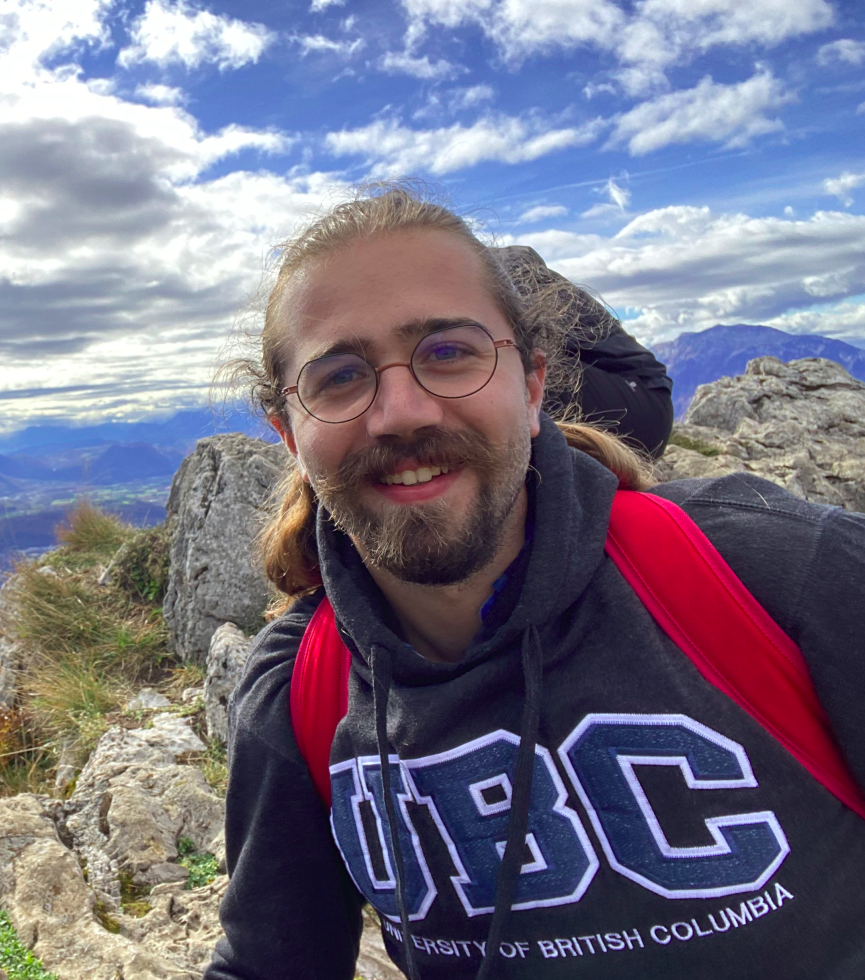 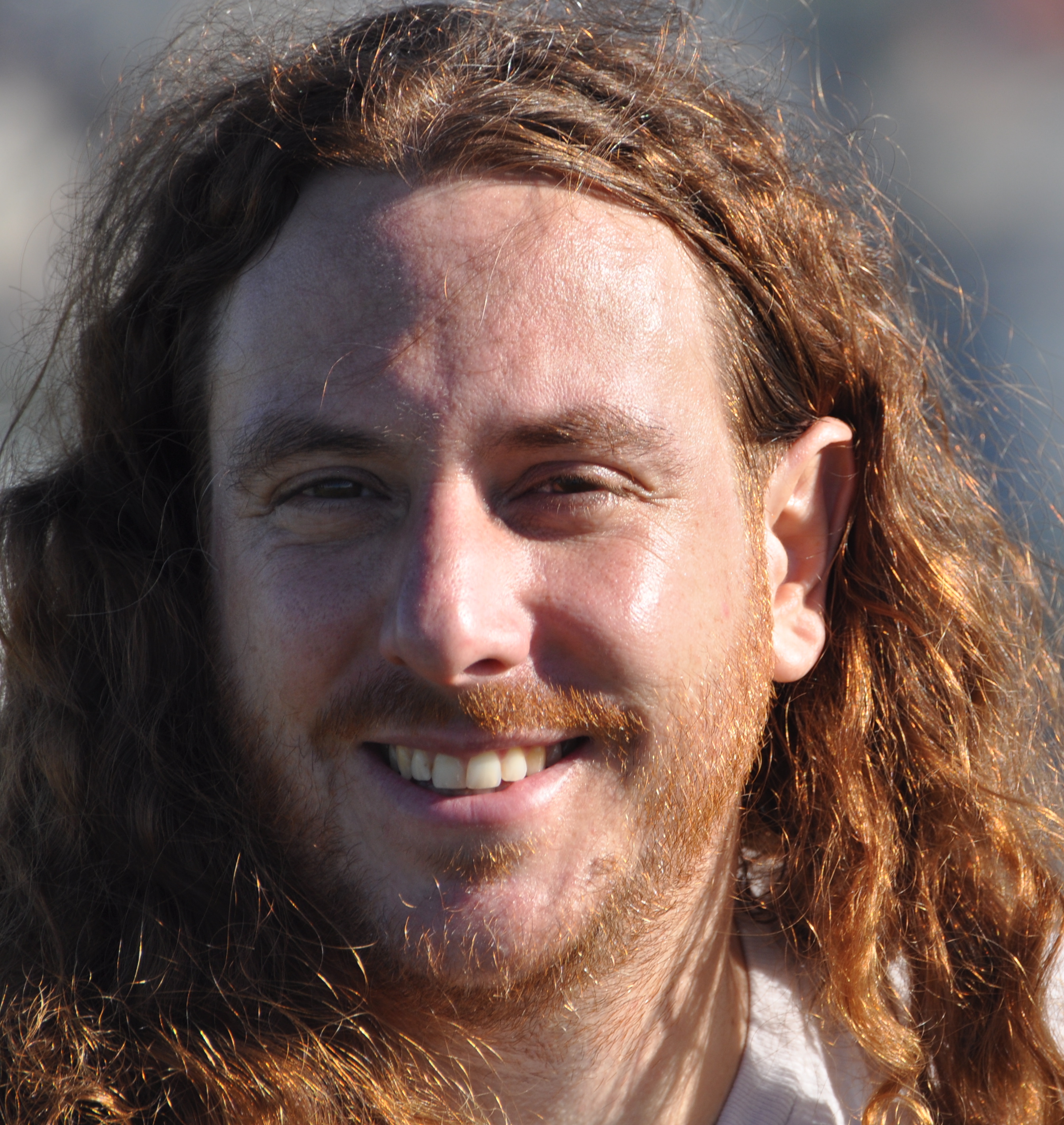 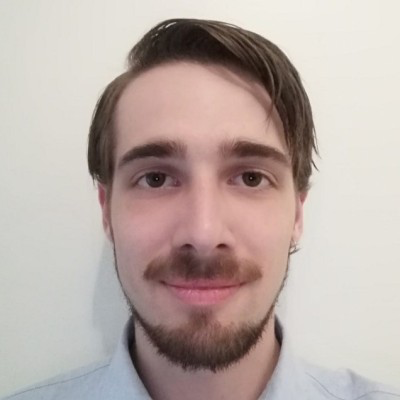 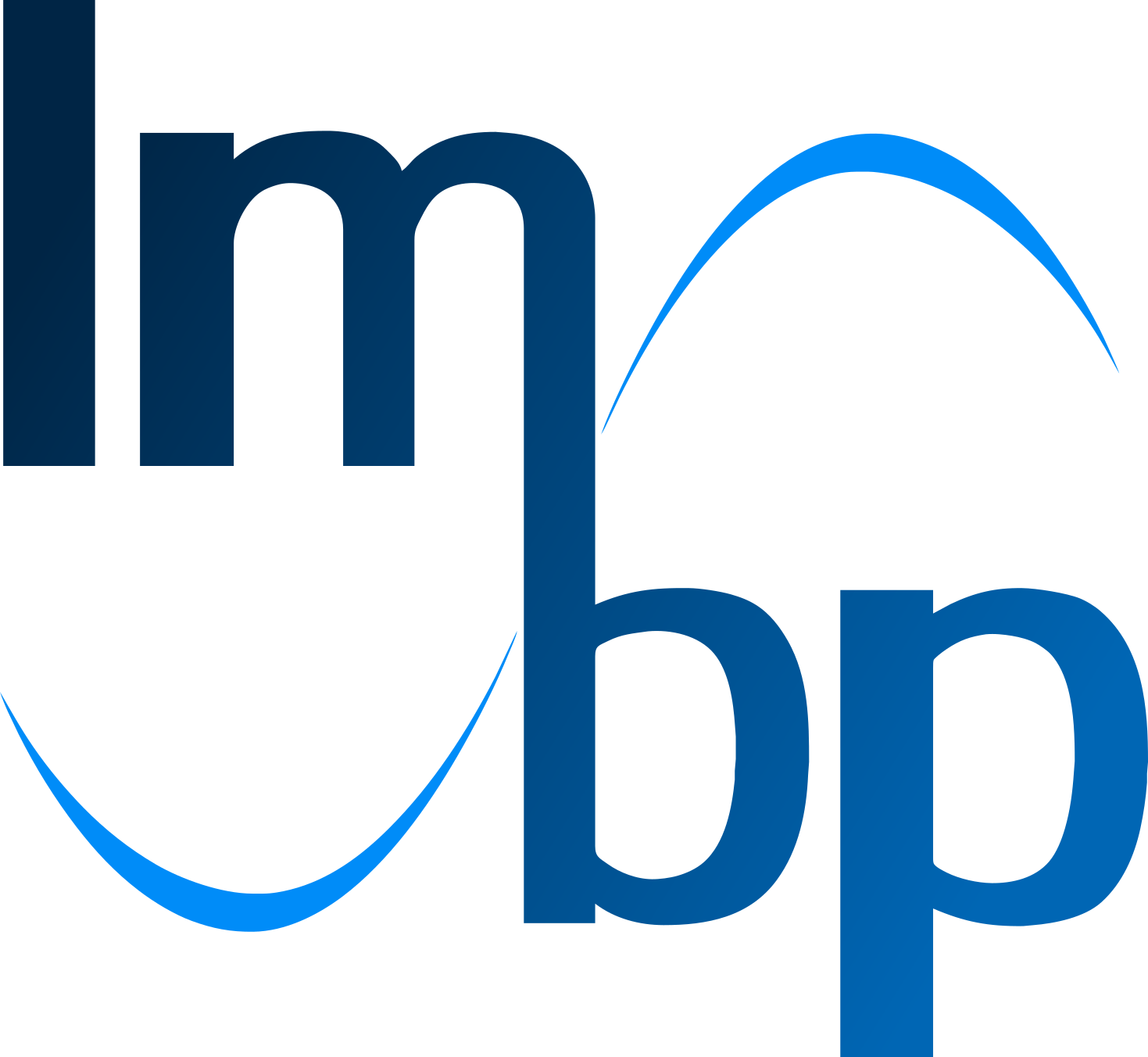 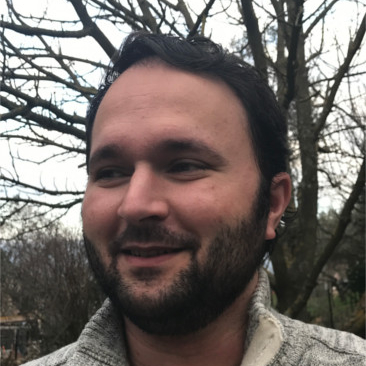 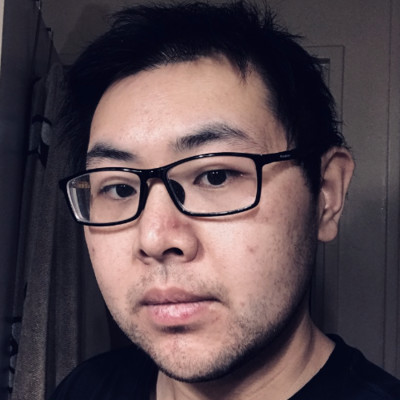 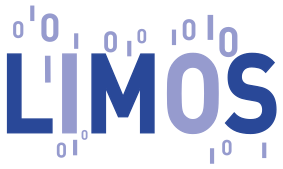 2
Alexis Vannaire
Fréderic Hayek
Gewu Bu
Kevin Atighehchi
Ariane Tichit
Paul-Marie Grollemund